Conectar los puntosPlanificación de transición
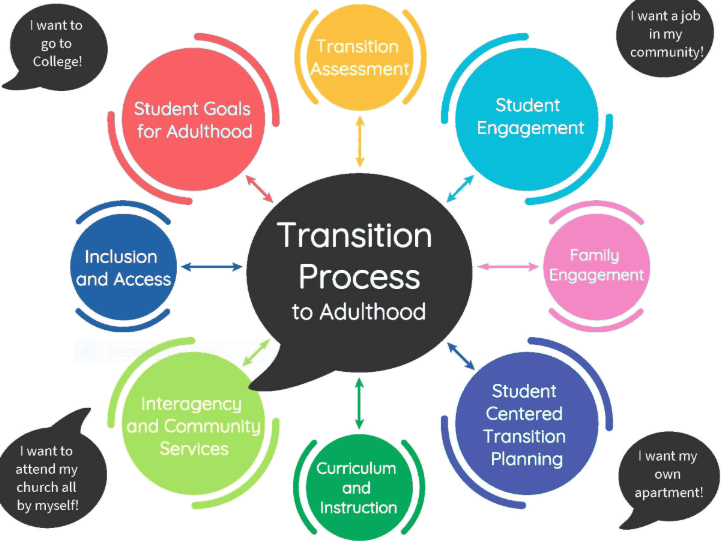 Rosa Chavez
Centro Regional San Gabriel Pomona
17 de junio de 2020
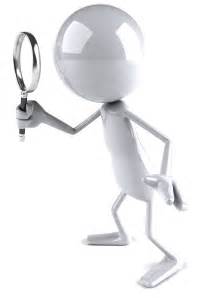 Enfoque de la Unidad de Servicios de Transición
(Edades 13-23)
Facilitar la reunión del Plan del Programa Individual (IPP por sus siglas en ingles)
Conectar a la familia con el público  (genéricos) y recursos comunitarios
Colaborar con SCs de otras unidades de servicio, según corresponda 
Proporcionar información sobre la póliza de empleo primero
Proporcionar información sobre la Ley de Oportunidades e Innovación de la Fuerza Laboral (WIOA, por sus siglas en ingles)
Elegibilidad del centro regional
Responsabilidades del coordinador de servicios
Comunicar
Obtener información de salud médica
Documentos
metas y objetivos del IPP
El coordinador de servicios
Conectar familias con recursos
Proporcionar información y
recursos
Resolver problemas
abogar
¿Qué es el empleo primero?
El 27 de julio de 2016, el Departamento de Trabajo declara que los empleadores deben cumplir con las limitaciones de WIOA sobre SMW.

Individuos de edades de 24 años o menos no pueden ser empleados por titulares de certificados 14 (c) para el pago de salario submínimo.
Individuos de cualquier edad empleados por un titular de certificado 14 (c) deben ser referidos por el empleador al distrito de residencia para recibir asesoramiento profesional, incluyendo información y referencias a programas dentro de su ubicación geográfica.
La importancia de Oportunidades e Innovación de la Fuerza Laboral y el Departamento de Trabajo
Edad de transición más utilizada (3-17 años)
Más utilizado (edad 18+)
Recursos de transición
Matriz de evaluación de la carrera profesional (LCAM, por sus siglas en ingles)
Útil para el programa de educación individualizada (IEPs, por sus siglas en inglés), planificación de transición, planificación de empleo de VR, etc.
Lista de cronología de planificación de transición
Asociación Nacional de Maestros de Educación Especial (NASET, por sus siglas en inglés)
Tablas de recursos de transición
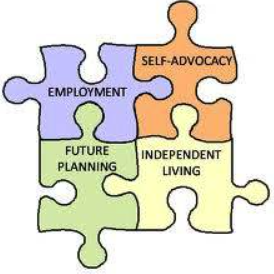 Cronología serpentina de transición
IEP Servicios de transicion
16 años o antes según corresponda: 
 Garantizar la disponibilidad de documentos relacionados con el trabajo
Invitar a agencias relacionadas con la transición
Desarrollar resultados posteriores a la escuela
Adultos (18 años o más)
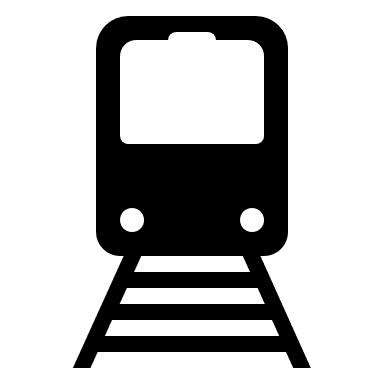 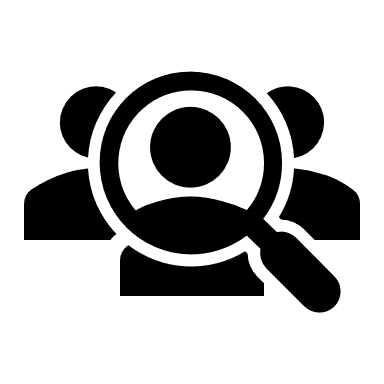 Solicite SSI, IHSS (otros recursos genéricos)
Registrarse para ser reclutado
Registrarse para votar
Aplicar a universidades
Explore las opciones educativas posteriores
Buscar referencias del Centro Regional
  (6 meses antes de salir de la escuela)
Obtener un examen físico actual
Actualizar vacunas
Pruebas de tuberculosis
Apoyo / opciones para después de la educación
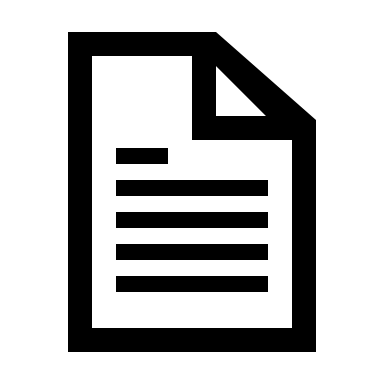 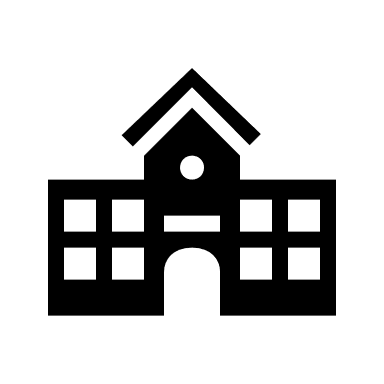 Movilidad
Centro de día para adultos
Programas de manejo del comportamiento
Servicios de día (TDS, por sus siglas en ingles)
Trabajo enfocado (ADC, por sus siglas en ingles)
Grupo de Empleo Apoyado
SEP-Individual
Apoyos universitarios
Empleo Integrado Competitivo (CIE, por sus siglas en ingles)
Entrenamiento en habilidades de vida independiente
PLAN DE CARRERA
16 años : 
Viaje independiente
Entrenamiento 
Público o paratránsito
Necesidades de viaje
Asistente
Obtener una licencia de conducir
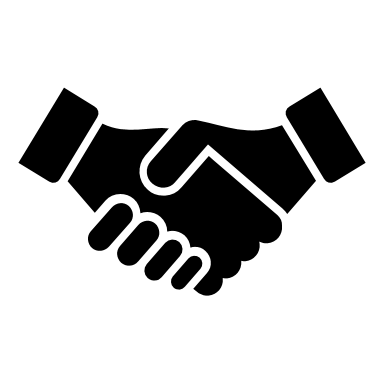 12-21 años y actualizar anualmente:
Trabajar en habilidades de autodeterminación y autodefensa
Administrar la evaluación profesional / vocacional inicial
Centrarse en mejorar las habilidades adaptativas y funcionales para aumentar la independencia
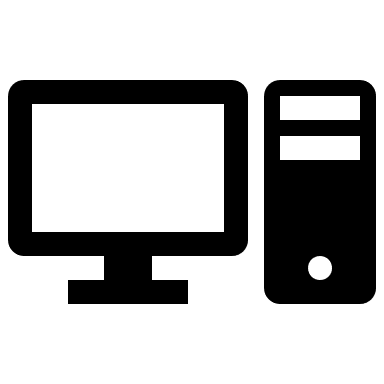 Mayoría de edad
17 años o más:
Tutela
Tutela Legal
Círculo de apoyo
Toma de decisiones con apoyo
Investigue los programas de SSDI, SSI, Medicaid
Incentivos laborales
Revisar la cobertura del seguro de salud
Desarrollar el componente de transición del IEP
16 años o antes según corresponda:
Explore actividades de ocio comunitario
Considerar experiencia laboral / experiencia de voluntariado
Construyendo tu currículum
Visite agencias comunitarias de apoyo
Explore las oportunidades educativas posteriores
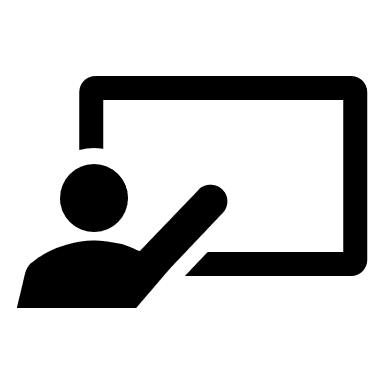 Opciones educativas posteriores
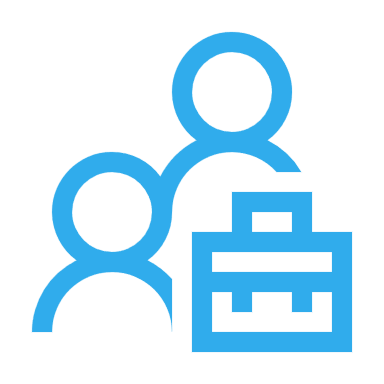 El proceso SC: recopilación de información: obtener información de la persona a la que apoyan y sus sistema de apoyo
Asistir a las reuniones del Plan de educación individual para obtener información de los maestros y otros especialistas escolares que proporcionan servicios directos.
Las SCs agregan información a la Sección Escolar del Plan de Programa Individual (IPP, por sus siglas en ingles).
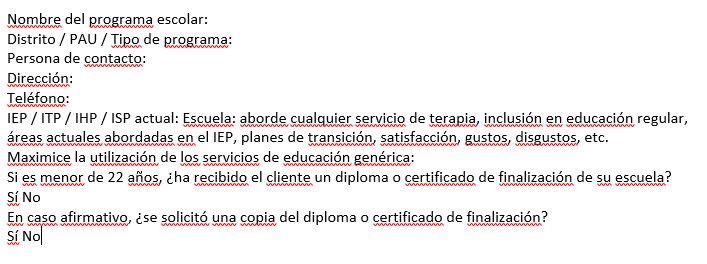 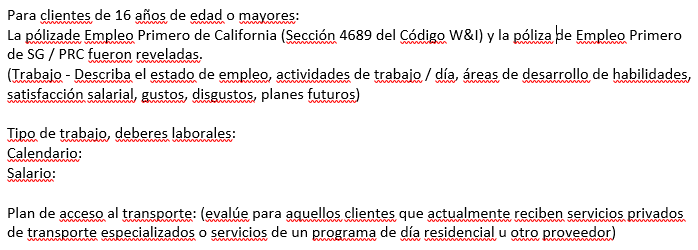 Opciones educativas posteriores
Qué considerar al seleccionar un programa de día versus un programa vocacional
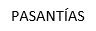 PIP & CIE
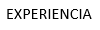 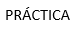 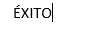 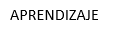 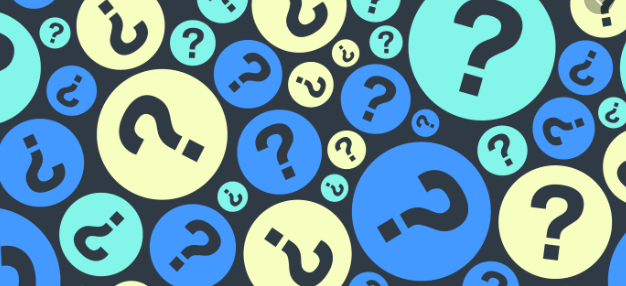 Preguntas